Sistemi kompjuterikHardueri
Lenda : Teknologji - TIK

Punoi: Altin Ademi

Arsimtare: Kumrije Maqedonsi
9/1
Sistemi kompjuterik
Sistemi kompjuterik është paisje  që shërben për ruajtjen, përpunimin dhe shpërndarjen e informatave.

Sistemi kompjuterik ndahet në harduer dhe softuer.
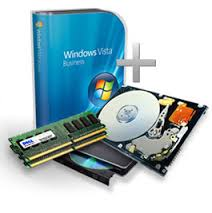 Windows si pjesë e softuer dhe disa pjesë të harduer
Hardueri
Hardueri permban pjesët fizike të sistemit kompjuterik.
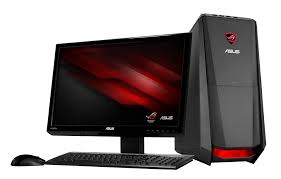 Pamje e pjesëve fizike të kompjuterit apo pjesët e harduerit
Shtëpiza
Shtëpiza është pjesë e sistemit kompjuterik e cila shërben për lidhjen e pjesëve bazike të sistemit si: procesori, kujtesa, pllaka amë etj.
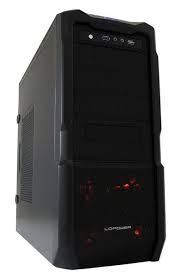 Pamja e jashtme e shtëpizës
Pllakëza amë
Pllaka amë është pjesë e sistemit kompjuterik në të cilën janë të lidhur komponentët më të nevojshëm të kompjuterit si: kujtesa, CPU (njësia qëndrore), dhe hapsirat për zgjerim.
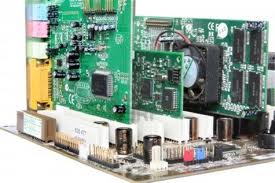 Pamje e pllakës amë
Pllakat për zgjerim
Pllakat për zgjerim janë pllaka që shërbejnë për përmirësimin e vetive funksionare të kompjuterit.
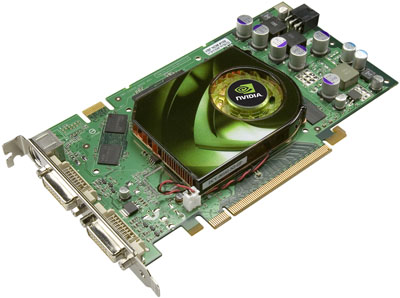 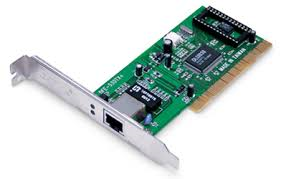 Pllaka grafike është një lloj i pllakave për zgjerim që mundëson paraqitjen e fotografive në ekran
Pllaka e rjetit është një lloj i pllakave për zgjerim qe mundëson lidhjen me rjet
Njësitë e disqeve
Njësitë e disqeve janë pjesë të kompjuterit të cilat vënë në lëvizje diskun dhe bën lidhjen e tij me sistemin kompjuterik.
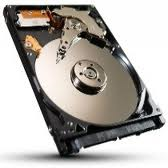 Pamja e ndërtimit  të njësisë së disqeve
Njësia e furnizimit
Njësia e furnizimit është pjesë e sistemit e cila bën furnizimin e të gjitha pjesëve me tensionin e nevojshëm të energjisë dhe poashtu përmban edhe ftohsin/ventilatorin.
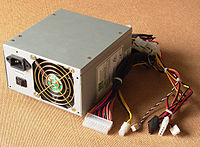 Pamje e njësisë së furnizimit i njohur ndryshe si burimi i ushqimit
Njesia qendrore
Njesia qendrore e perpunimit te te dhenave (CPU) eshte komponent kryesor I cili bën ekzekutimin e programeve individuale dhe dirigjon punen e pjeseve te tjera.
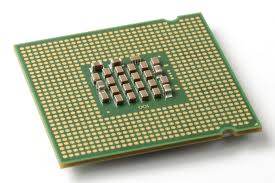 Tastiera
Tastiera eshte paisje hyrese e kompjuterit e cila shfrytezohet per te futur te dhenat dhe per komandim.
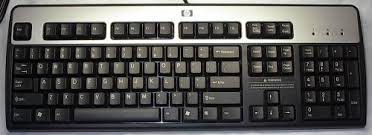 Miu
Miu eshte paisje hyrese e kompjuterit i cili drejtohet me dorë dhe mundeson pozicionimin e drejteperdrejte ne objekte te ekranit.
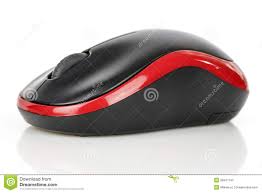 Monitori
Monitori perdoret per te paraqitur informaciont qe merren nga softueri i kompjuterit.
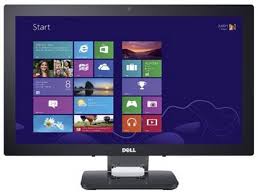 Altoparlantet
Altoparlantet jane komponente te kompjuterit qe lidhen me kartelen e zerit dhe mundesojne qe nga kompjuteri te degjohet muzike.
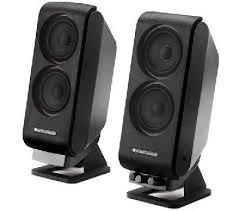 Kartela e zërit
Kartela e zërit eshte pjese e kompjuterit qe ben perpunimin e zerit.
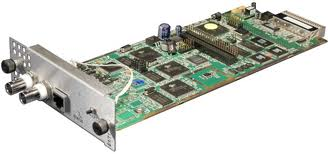 Modemi
Modemi eshte pjese e sistemit qe mundeson qe kompjuteret te komunikojne njeri me tjetrin.
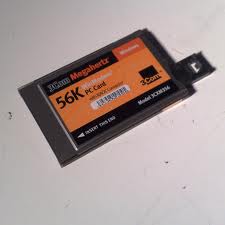 Shtypesi
Shtypesi mundeson paraqitjen e rezultateve te perpunuara dhe dokumeteve nga kompjuteri ne leter.
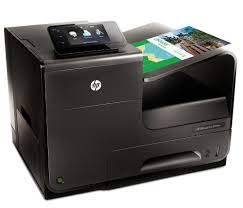 Shtypesi maricore
Shtypesit maricore e realizojne shtypjen me shtypje mekanike nepermjet shiritit per shtypje me  ç,rast neper leter horizontalisht levize koka e shtypesit, e cila I le gjurmet nepermjet gjilperave mbi shirit me ngjyre ne leter.
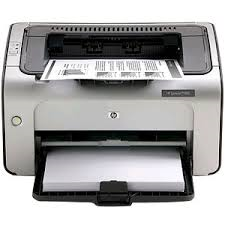 Shtypesi Ink Jet
Keta shtypes e realizojne shtypjen me teknike  te posaqme te leshimit te ngjyres ne vend te caktuar te siperfaqes se letres.
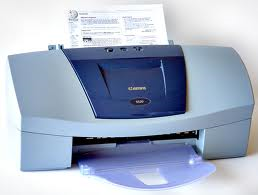 Shtypesi laserike
Ky shtypes shtypjen e realizon pa kontakt mekanik me letren,por me laser.
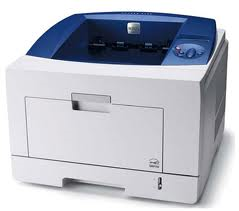 Skaneri
Skaneri eshte paisje e cila mundeson perfitimin e kopjes se ndonje figure,fotografie,teksti etj.
ne kompjuter dhe perkthimin ne forme te cilen e pranon kompjuteri dhe te manipuloje me tutje sipas nevojes.
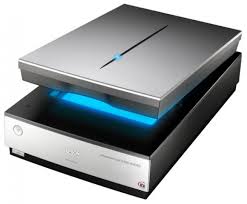 Nderlidhesit
Nderlidhesit sherbejne per lidhjen e pjeseve periferike te kompjuterit(hardueri dhe softueri)
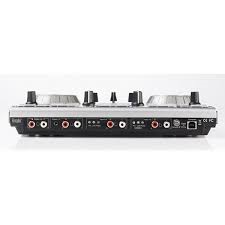 Nderlidhesi serik
Te ky nderlidhes te gjithe bitet transmetohen ne sekuenca njeri pas tjetrit.Kjo lidhje eshte lidhja me e ngadalshme.
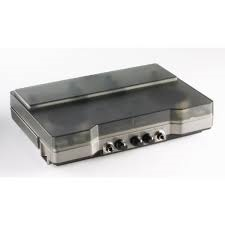 Nderlidhesi paralel
Nepermjet ketij nderlidhesi te gjithe bitet transmetohen njekosishte e poashtu me kete nderlidhes mund te lidhen disa paisje njera pas tjetres.
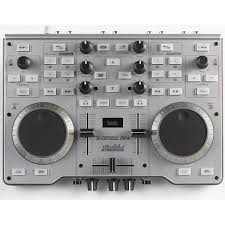 Nderlidhesi serik universal USB(universi serial bus)
Nderlidhesi USB paraqet nje permiresim te portit serik standard.Ky nderlidhes shfrytezon vetem dy kabllo per komunikim dhe ate deri ne 127 paisje.
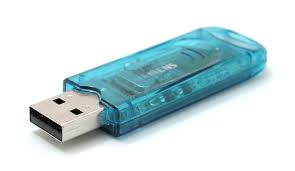 Ram memorja-kujtesa
Kujtesa ram sherben per te vendosur perkohesishte programet dhe te dhenat ne te.Ne rastin e shkyqjes se kompjuterit te gjitha te dhenat ne kete kujtese zhduken pergjithmone.
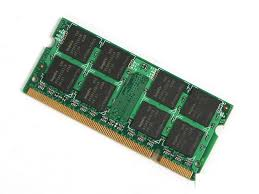 Rom memorja
Kjo kujtese eshte kujtese pemanente e programuar gjate prodhimit te saj.Permbajtja e saj as nuk mund te ndryshoje e as te fshihet.
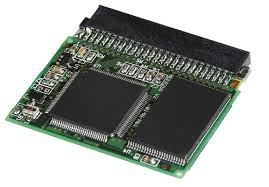 Harddisku
Harddisku paraqet nje permiresim te flopitdiskut.Ky lloj disku karakterizohet me:kohe te shkurter te qasjes,kapacitet te madh te kujteses, dhe eshte gjithnje ne levizje.
Perdoret per transportin dhe shkembimin e te dhenave dhe per instalimin e programeve te vogla.
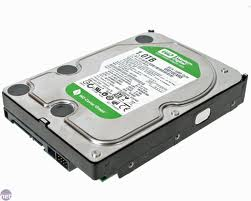 Cd-rom
Kjo njesi mundeson qe kompjuteri tu qaset te dhenave qe gjenden ne kompaktdisk.Nga kjo njesi te dhenat vetem mund te lexohen
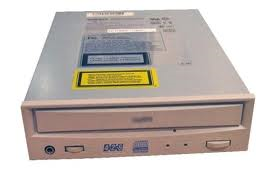 Ndërlidhësi IEE 1394
Nderlidhesi IEE 1394 eshte nderlidhes serik me shpejtesi te madhe I cili perdoret per te lidhur paisjet me shpejtesi te larte.
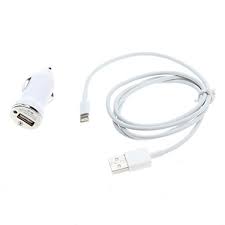